Человеческое тело как система рычагов
Чудесное свойство мышц – сокращаться позволяет нам двигаться, посредством рычагов – звеньев нашего скелета.
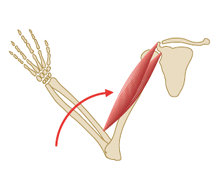 Бицепс, к примеру, сокращаясь, притягивает предплечье к плечу и, таким образом сгибает руку
Но когда руку нужно разогнуть бицепс не поможет, потому что не сможет оттолкнуть предплечье
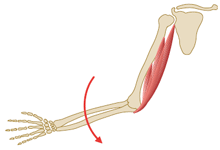 Здесь работает другая мышца – трицепс. А рычаг тот же – предплечье.
Все наши конечности являются рычагами третьего рода
благодаря им мы выигрываем в скорости и мощности движения ценой увеличения силы мышечного сокращения. 
Например, для того чтобы, сгибая руку в локтевом суставе, перемещать груз массой 1 кг (т. е. с силой тяжести 10 Н) так, как показано на рисунке двуглавая мышца плеча должна развить силу 100—200 Н.
То есть, если бы мышца была прикреплена к грузу напрямую она подняла бы свыше100 кг
Но всего на 7 см
На первый взгляд природа нас обидела …
но во сколько раз проигрываем в силе, во столько раз выигрываем в скорости и перемещении
Это рычаги третьего рода
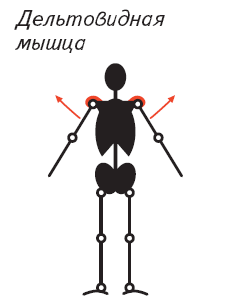 плечо
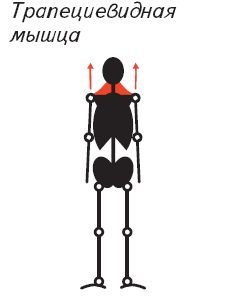 лопатка
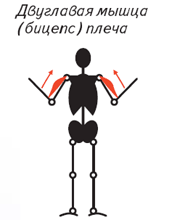 предплечье
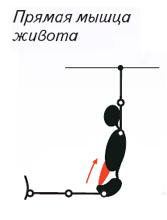 бедро
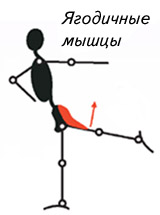 бедро
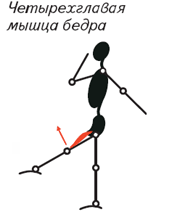 голень
Но есть в человеке и рычаги первого рода
Правда немного-
череп
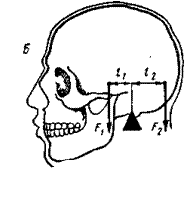 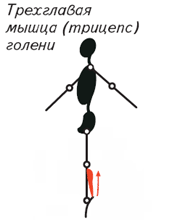 И камбаловидная мышца
стопа
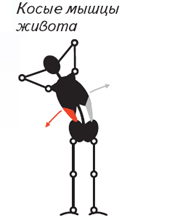 Ключичная кость
А теперь попробуйте сами определить, где какой рычаг